V. La carte de l’Europe transformée par la guerre
Pourquoi la nouvelle carte de l’Europe est-elle source de tensions ?
Après la guerre, 5 traités de paix sont signés entre les pays vainqueurs et les pays vaincus. Les vainqueurs y imposent leurs conditions.
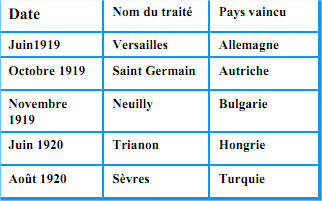 Tableau de Noëlle Lagier-Bosq
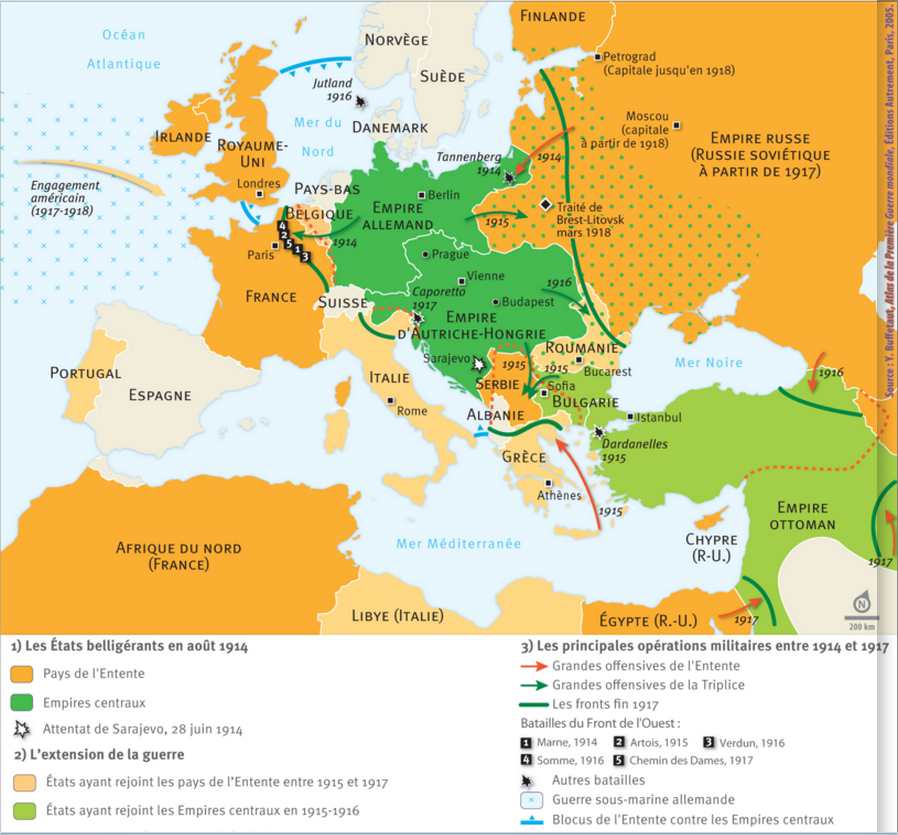 Les frontières de 1914
Carte p. 39
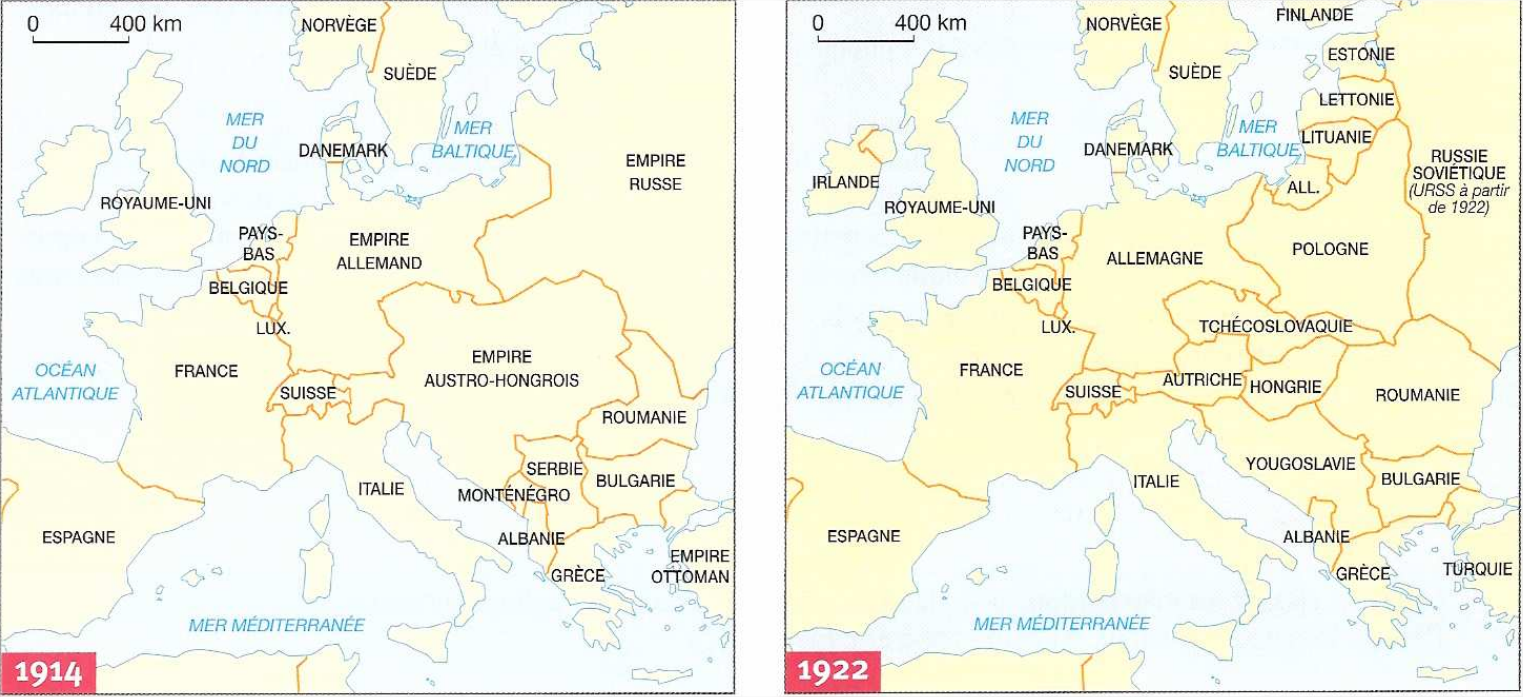 Sur la carte de droite, coloriez en bleu les nouveaux Etats qui sont créés. 
Colorier en noir l’Allemagne sur les 2 cartes.
Colorier en vert l’Etat autrichien sur les 2 cartes.
Colorier en rouge la Russie sur les 2 cartes.
Sur la carte de droite, colorier en bleu les territoires gagnés, par la France, l’Italie, la Roumanie
Bilan : Qui sont les grands perdants de ce nouveau découpage ? 
Quel Etat risque d’être au centre de tensions futures ?
Une nouvelle carte de l’Europe est dessinée par les vainqueurs : Les 4 empires de 1914 ont été balayés et ils perdent beaucoup de territoires. De nouveaux Etats sont créés. 
Exemples : la Pologne est créée aux dépens de l’Allemagne, la Russie et l’Autriche-Hongrie. La France récupère l’Alsace-Moselle.
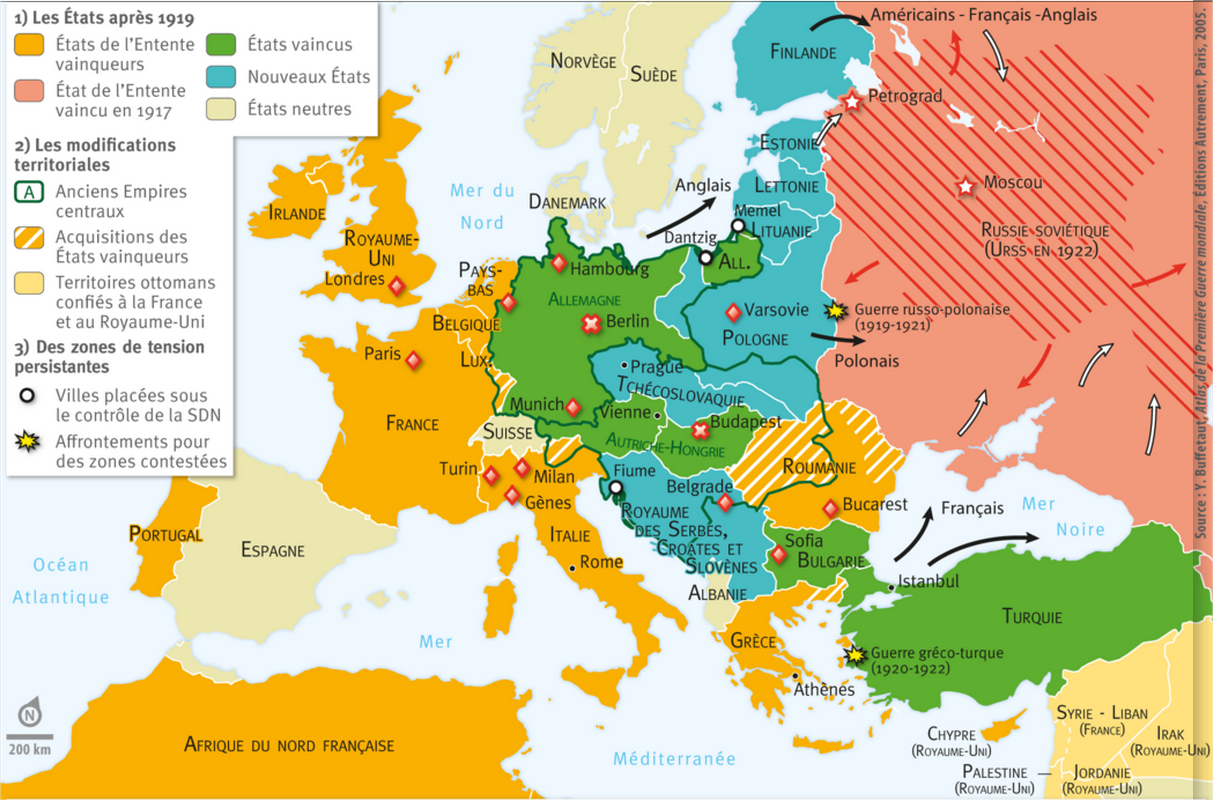 Carte p. 49
Les frontières de 1920
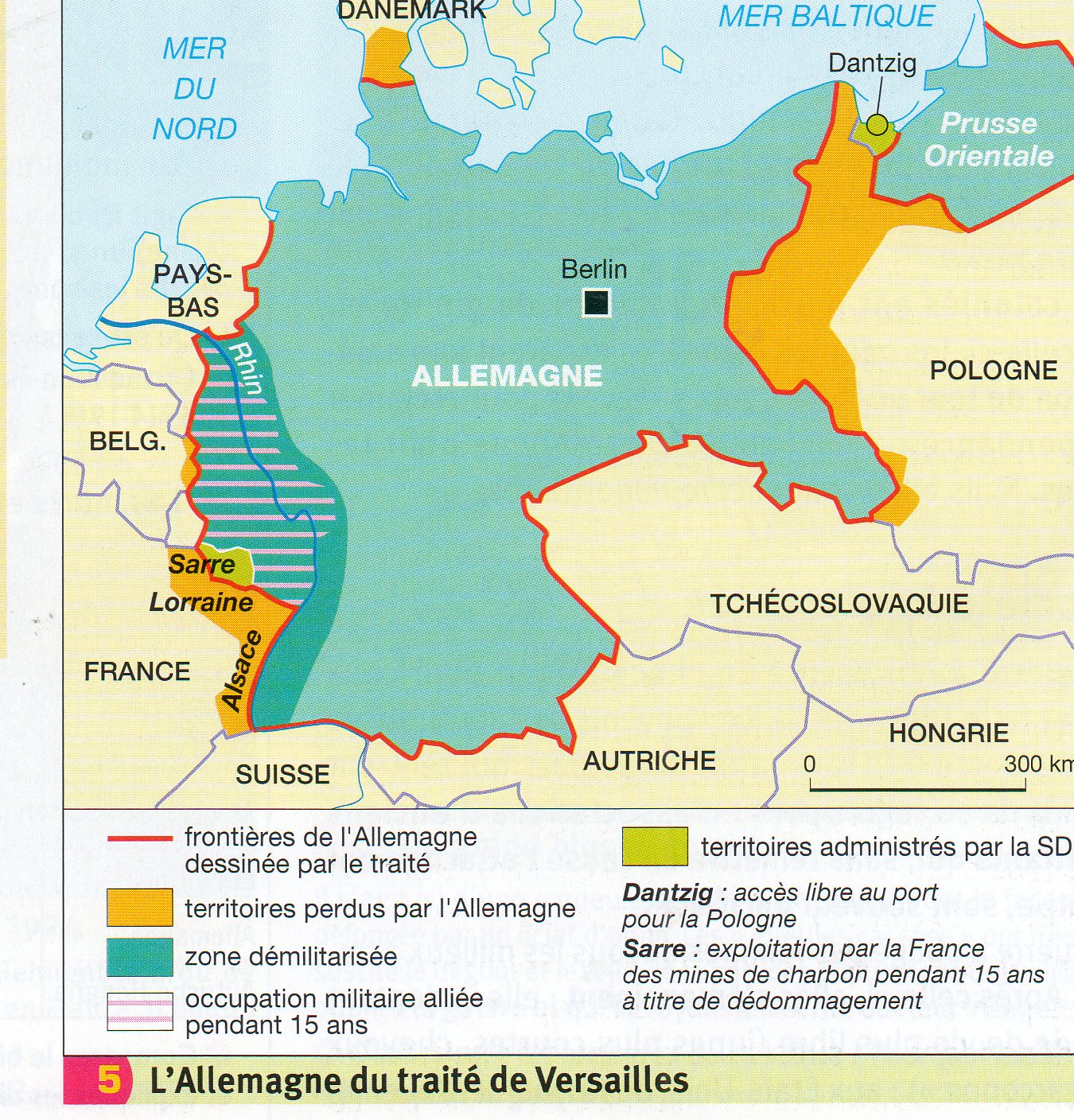 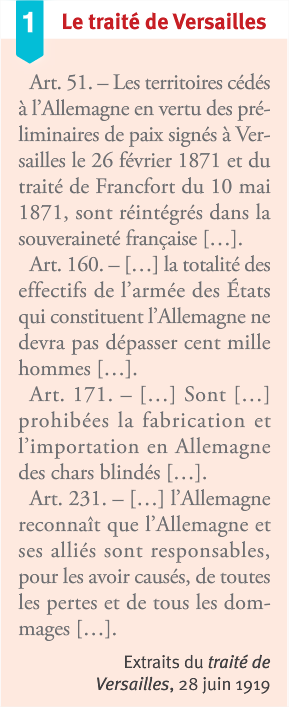 ©  Hatier
Pourquoi les Allemands vont-t-ils se sentir humiliés par le traité de Versailles ?
Loin de régler les problèmes  à l’origine de la 1ère GM, les traités de paix créent de nouvelles tensions entre pays européens. 
Ainsi, le traité de Versailles, qui règle le sort de l’Allemagne, est très dur :
 Elle doit payer de lourdes réparations. 
 armée très réduite.
 la région du Rhin est occupée et démilitarisée. 
 Son territoire est coupé en deux.
Conclusion : La 1ère GM a été marquée par des violences de masse inédites contre les soldats (la guerre des tranchées) et les civils (le génocide arménien). Elle a transformé l’Europe au niveau politique (la révolution russe) mais aussi territorial. 
Cependant, les traités de paix ne vont pas permettre de garder longtemps l’espoir que ce soit la « der des der ».